What’s this class about?
EDUC 7610 – Regression Analysis
Tyson S. Barrett, PhD
Welcome to the class!
This class is about learning from data
Google AI
Computer Learning to Walk
Not really this type of learning though...
[Speaker Notes: Although we won’t discuss how to do this level of machine learning, we will discuss how to learn from data]
What do I mean by learning from data?
We are going to discuss how to use linear models (regression) to understand relationships in data and how this may generalize to the population

Everything you learned in EDUC 6600 applies here, but we will extend it (and hopefully simplify it somewhat)
[Speaker Notes: https://calpolystat2.shinyapps.io/3d_regression/]
Comparing Regression to 6600 stuff
T-tests
Coefficients:
            Estimate Std. Error t value Pr(>|t|)    
(Intercept)  -0.7976     0.1562  -5.106 1.62e-06 ***
group         1.5380     0.2329   6.605 2.07e-09 ***
---

Residual standard error: 1.158 on 98 degrees of freedom
Multiple R-squared:  0.308,	Adjusted R-squared:  0.301 
F-statistic: 43.63 on 1 and 98 DF,  p-value: 2.068e-09
Two Sample t-test

data:  y by group
t = -6.6051, df = 98, p-value = 2.068e-09
95 percent confidence interval:
 -2.000130 -1.075936
sample estimates:
mean in group 0 mean in group 1 
     -0.7976132       0.7404197
[Speaker Notes: https://calpolystat2.shinyapps.io/3d_regression/]
Comparing Regression to 6600 stuff
ANOVA
Coefficients:
            Estimate Std. Error t value Pr(>|t|)    
(Intercept)  -0.7976     0.1562  -5.106 1.62e-06 ***
group         1.5380     0.2329   6.605 2.07e-09 ***
---

Residual standard error: 1.158 on 98 degrees of freedom
Multiple R-squared:  0.308,	Adjusted R-squared:  0.301 
F-statistic: 43.63 on 1 and 98 DF,  p-value: 2.068e-09
Df Sum Sq Mean Sq F value   Pr(>F)    
group        1  58.55   58.55   43.63 2.07e-09
Residuals   98 131.52    1.34
[Speaker Notes: https://calpolystat2.shinyapps.io/3d_regression/]
Comparing Regression to 6600 stuff
Correlations
Coefficients:
              Estimate Std. Error t value Pr(>|t|)    
(Intercept) -6.548e-17  7.108e-02   0.000        1    
xs           7.070e-01  7.144e-02   9.897   <2e-16 ***
---

Residual standard error: 0.7108 on 98 degrees of freedom
Multiple R-squared:  0.4999
F-statistic: 97.95 on 1 and 98 DF,  p-value: < 2.2e-16
t = 9.8972, df = 98, p-value < 2.2e-16
95 percent confidence interval:
 0.5929508 0.7932781
sample estimates:
      cor 
0.7070244
[Speaker Notes: https://calpolystat2.shinyapps.io/3d_regression/]
Comparing Regression to 6600 stuff
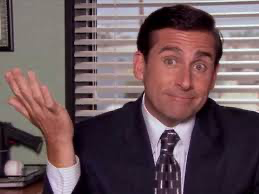 It was all regression all along!

We will just take what you already know and build on it
[Speaker Notes: https://calpolystat2.shinyapps.io/3d_regression/]
Necessary Information
https://tysonbarrett.com/syllabus/educ7610
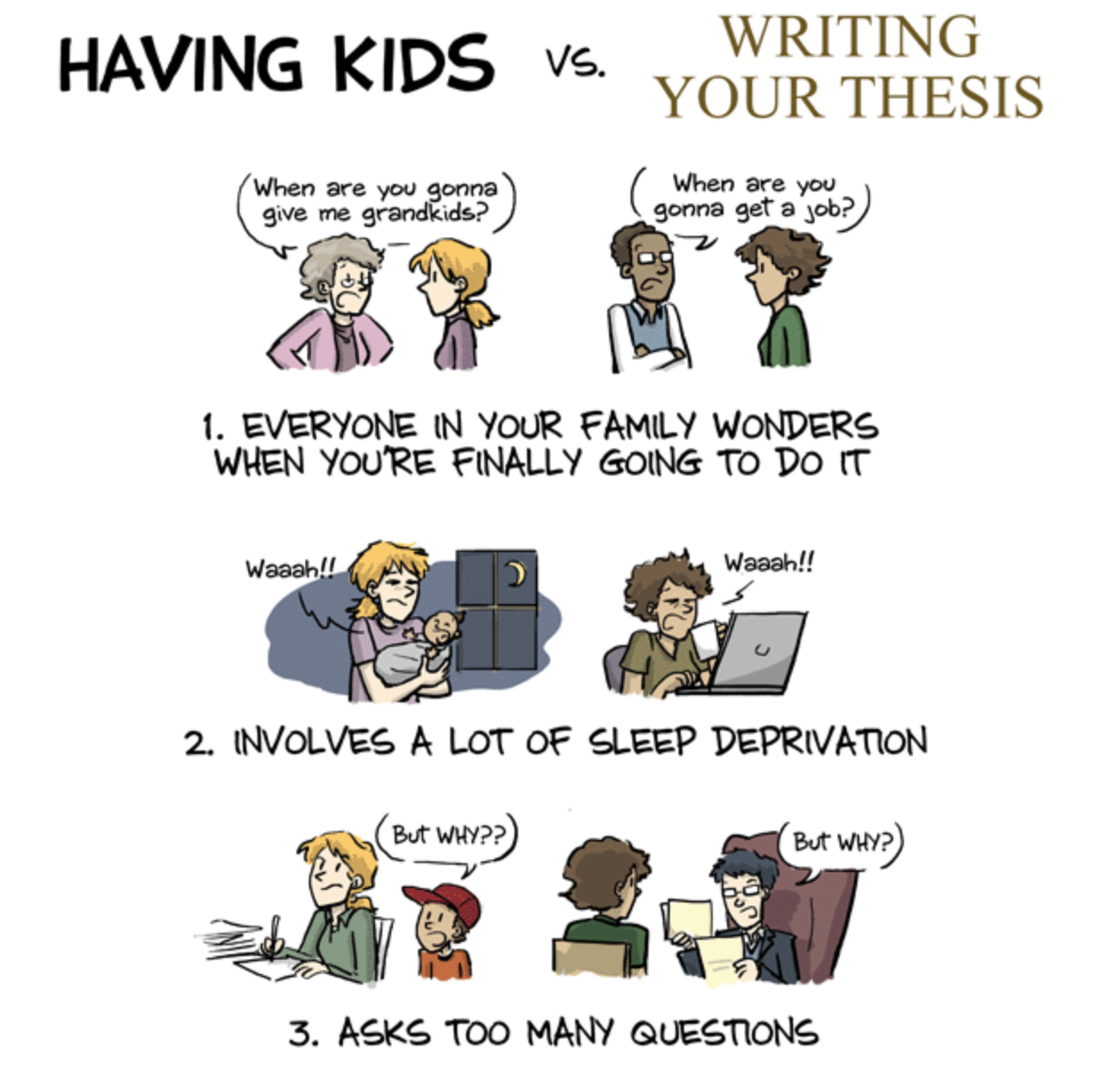 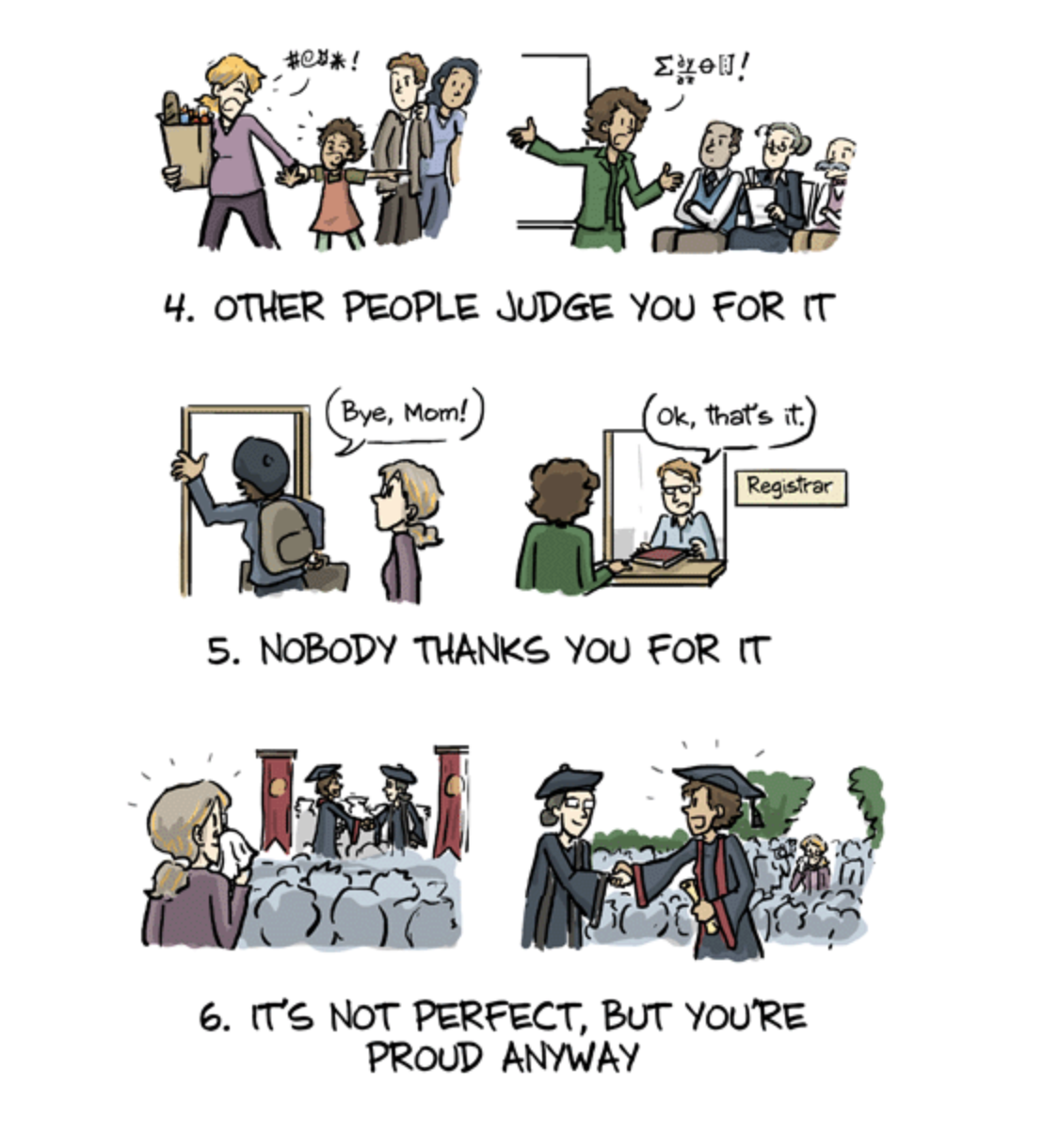 Welcome to the class!